ES202 Global Climate Change
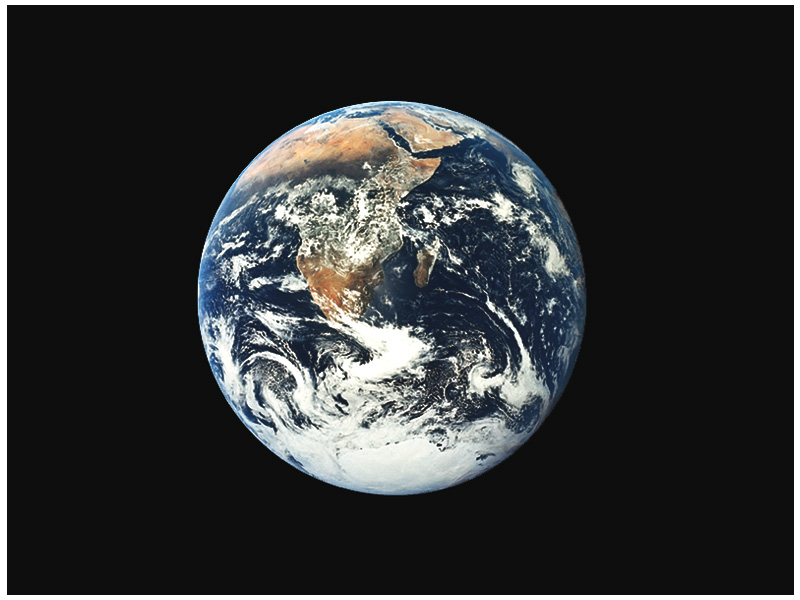 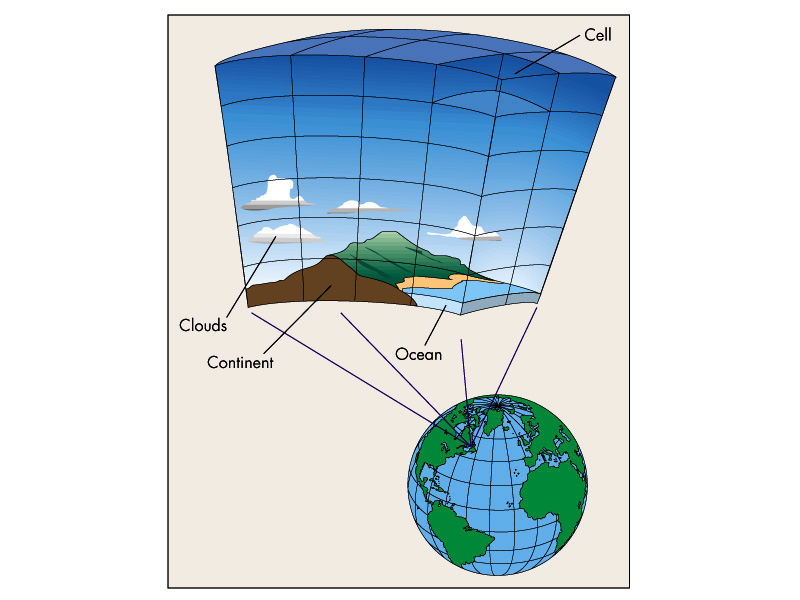 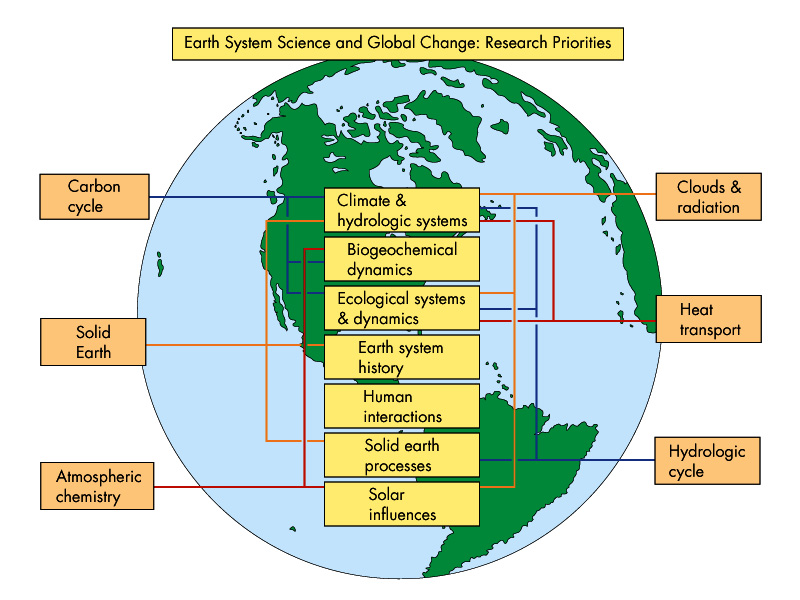 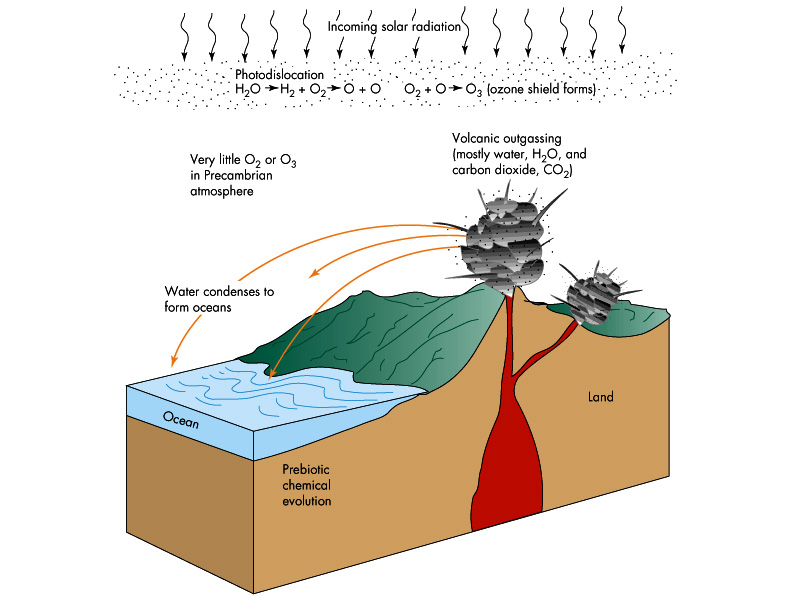 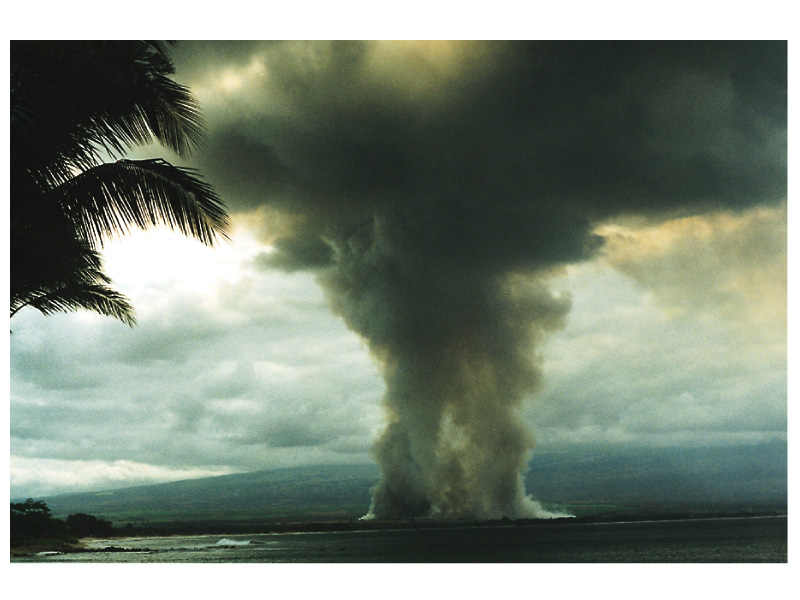 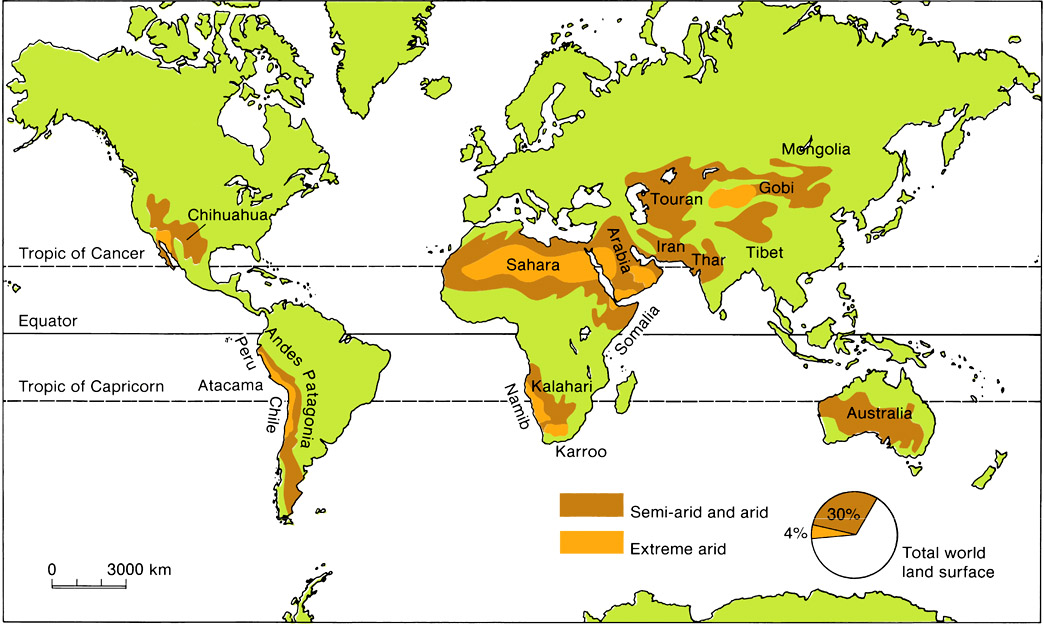 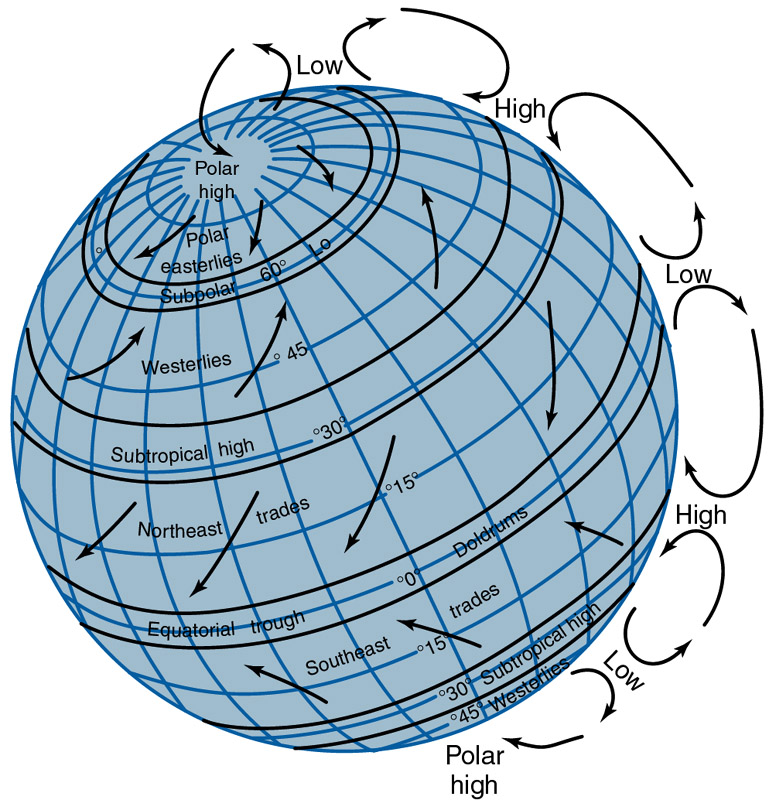 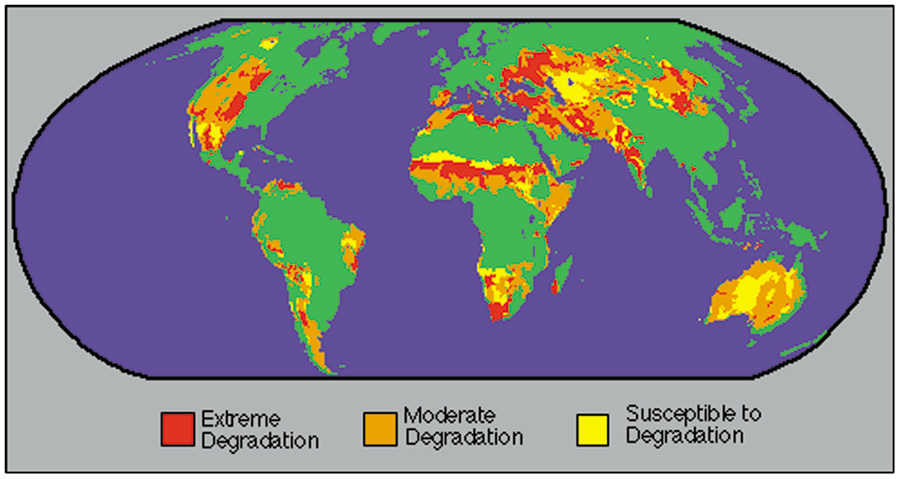 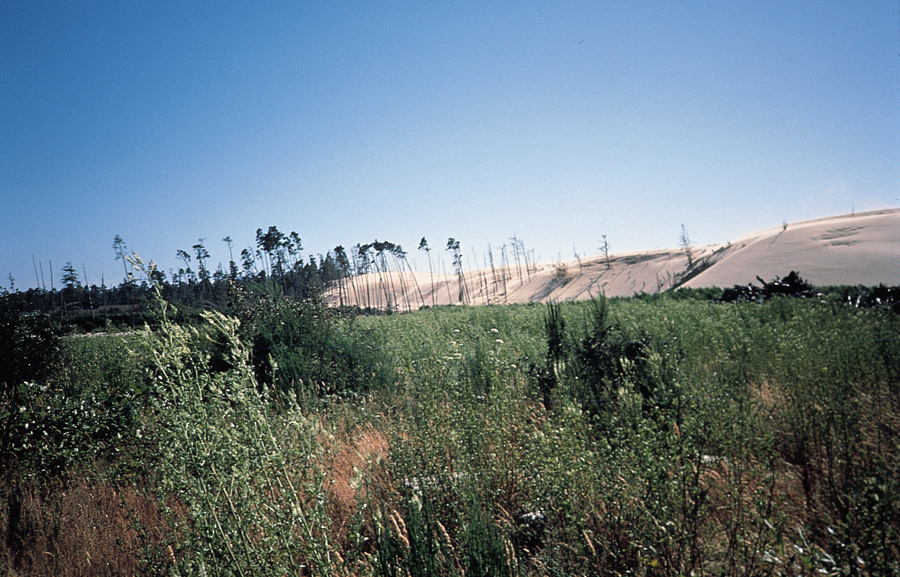 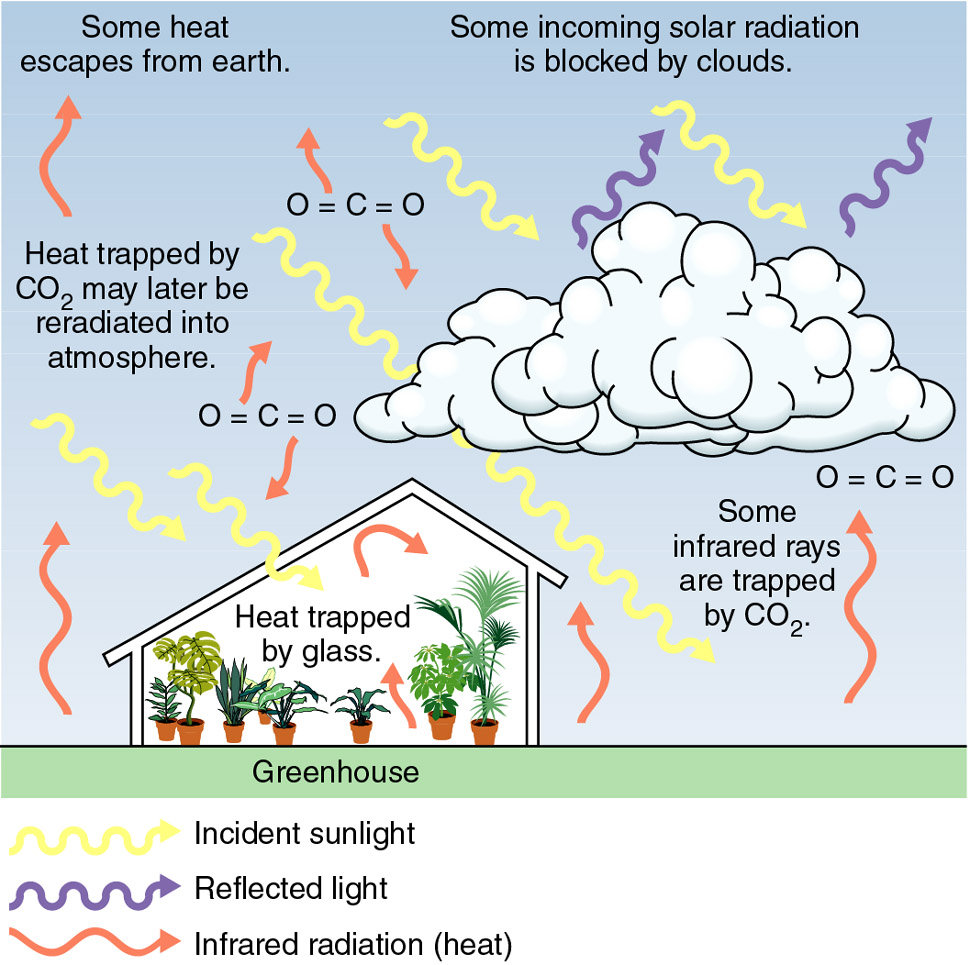 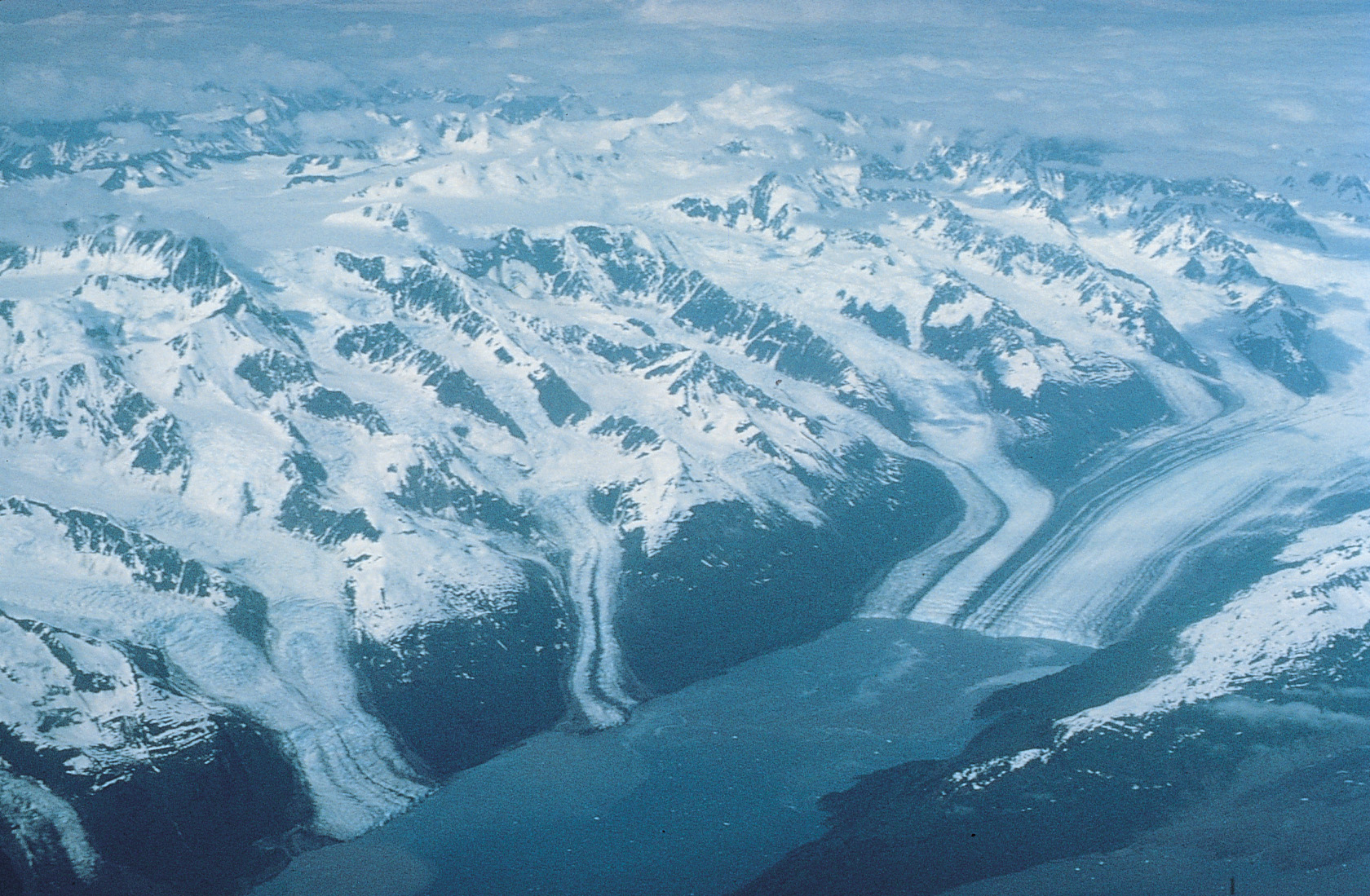 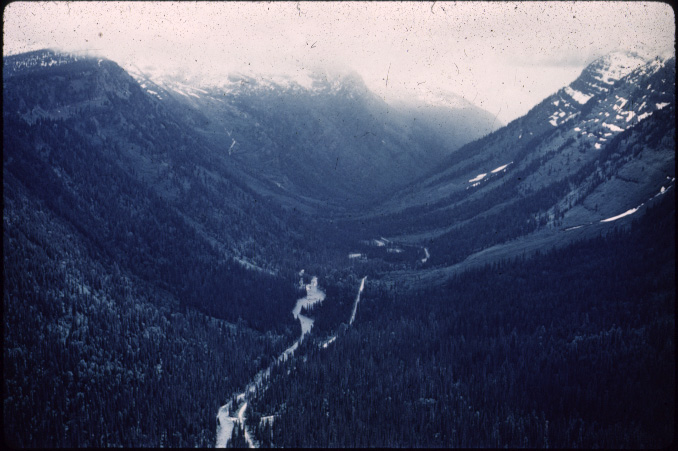 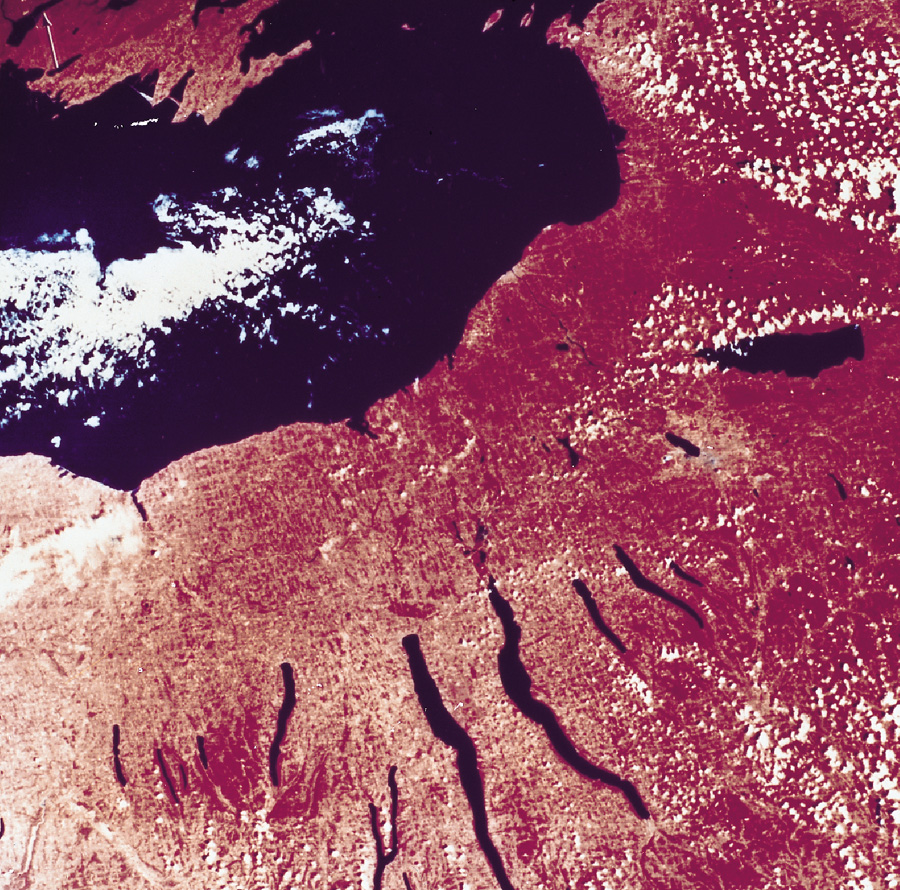 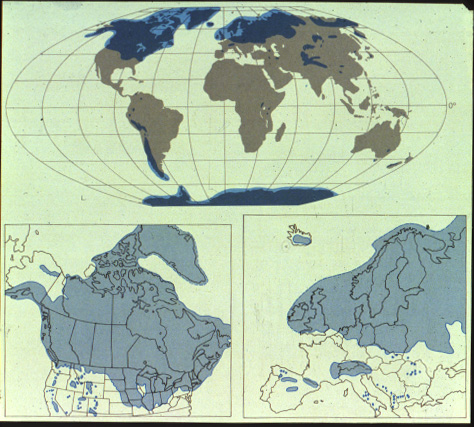 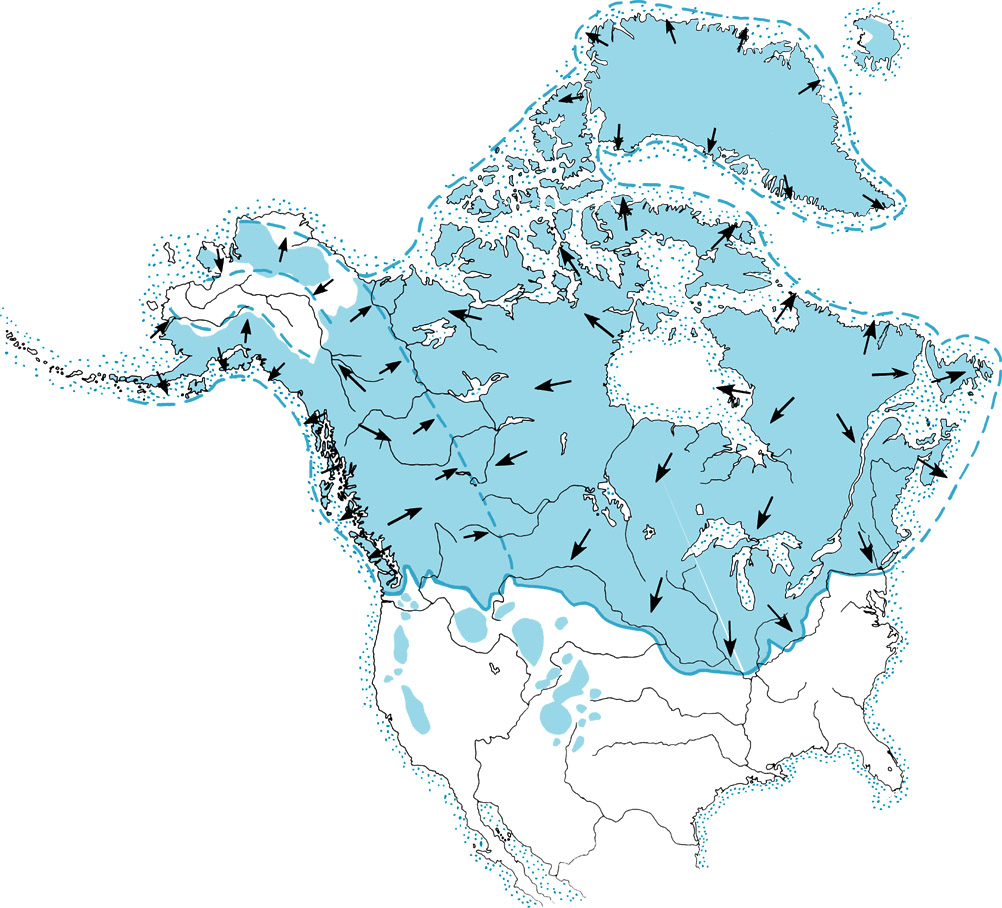 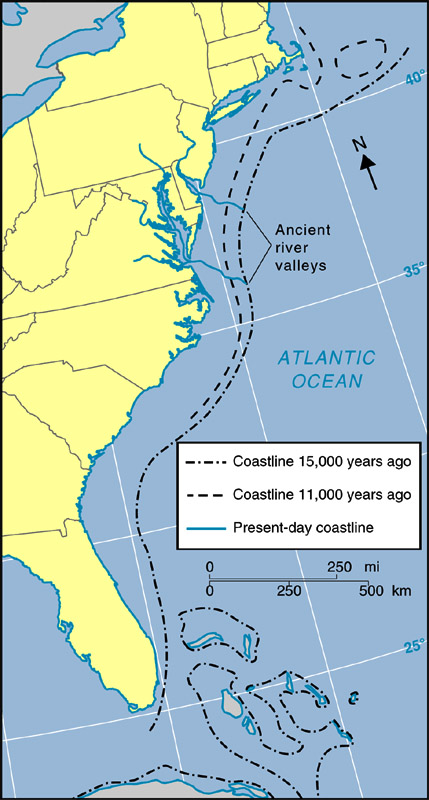 Extension
of North
America
Shoreline
Figure 9.28
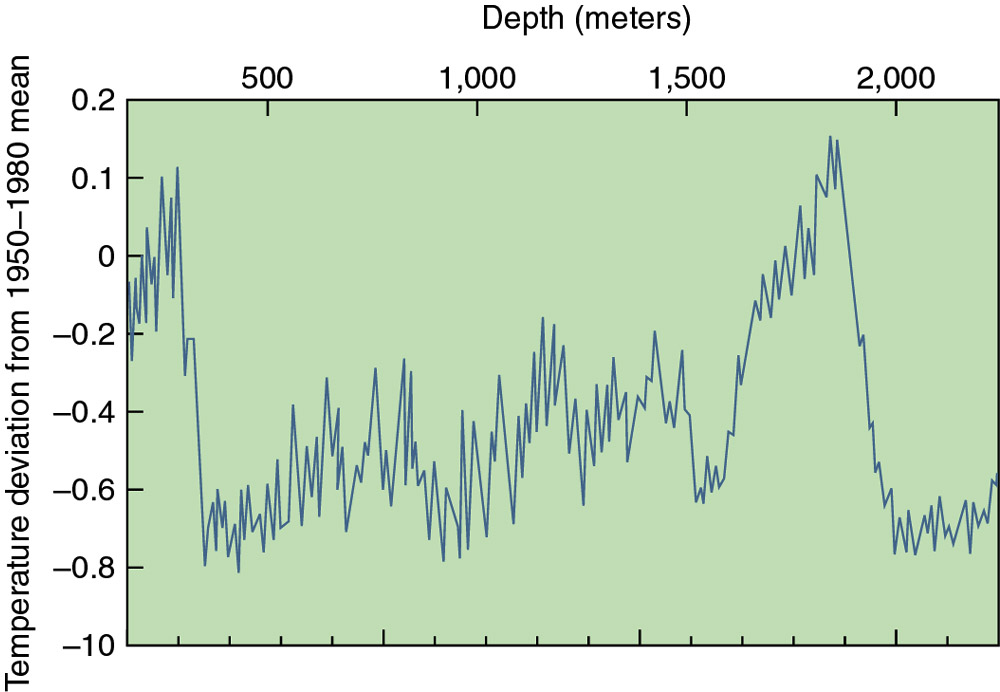 Ice Core and Past Temperature Fluctuations
Figure 9.26b
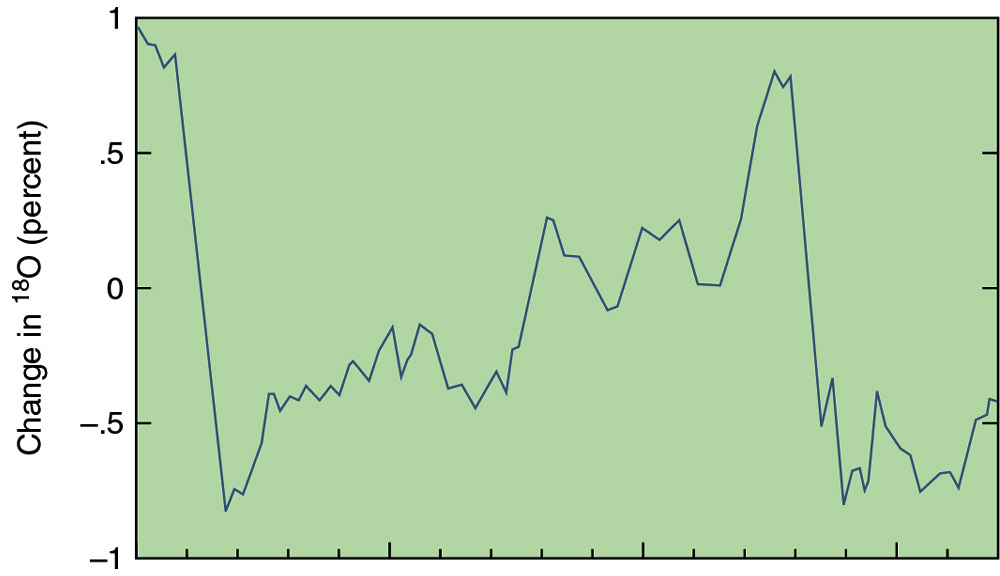 50,000
100,000
150,000
0
Ice Core and Past Temperature Fluctuations 
Figure 9.26c
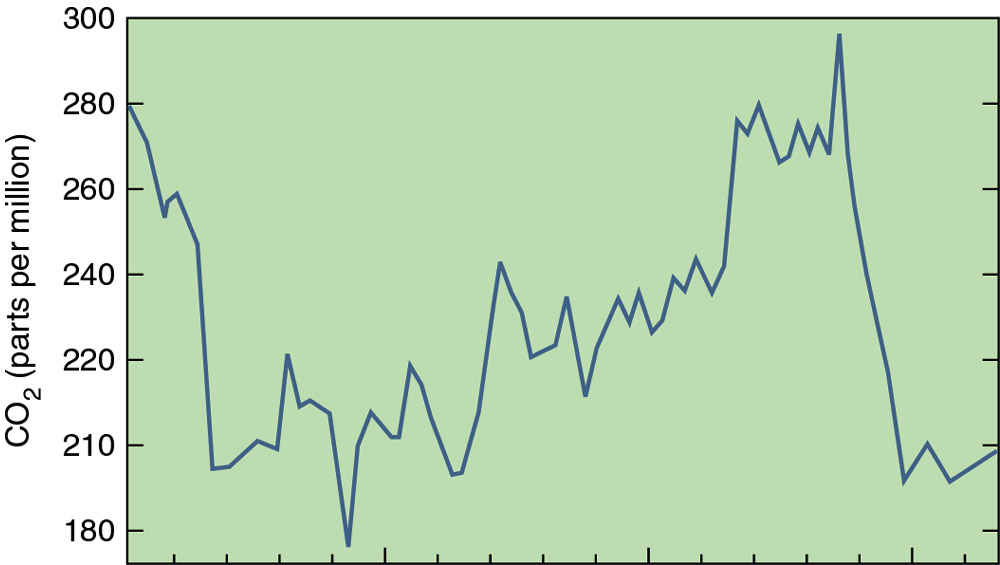 100,000
150,000
0
50,000
Ice Core and Past Temperature Fluctuations 
Figure 9.26d
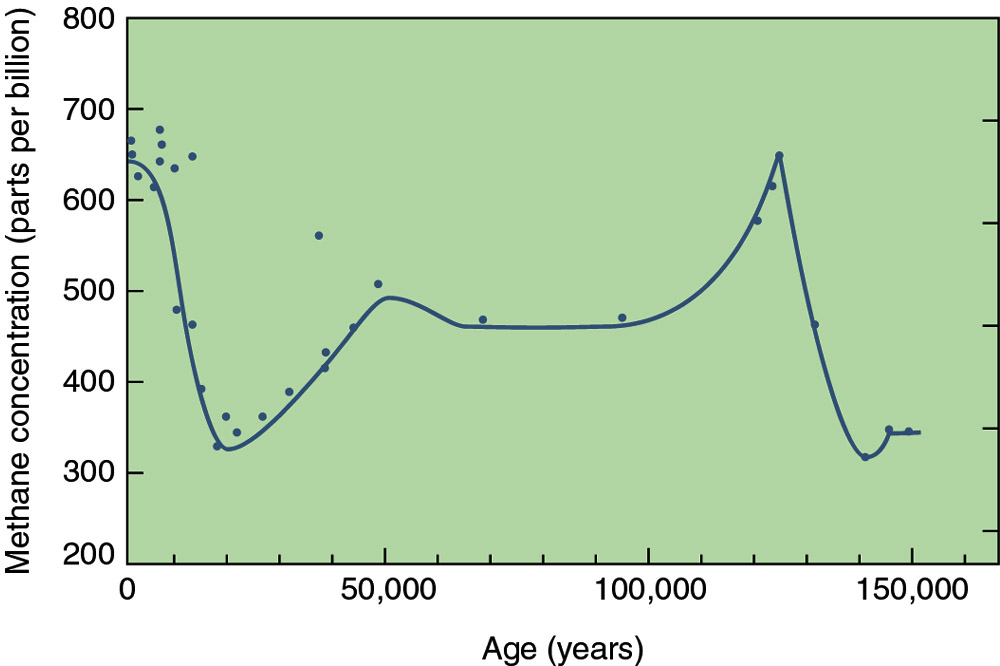 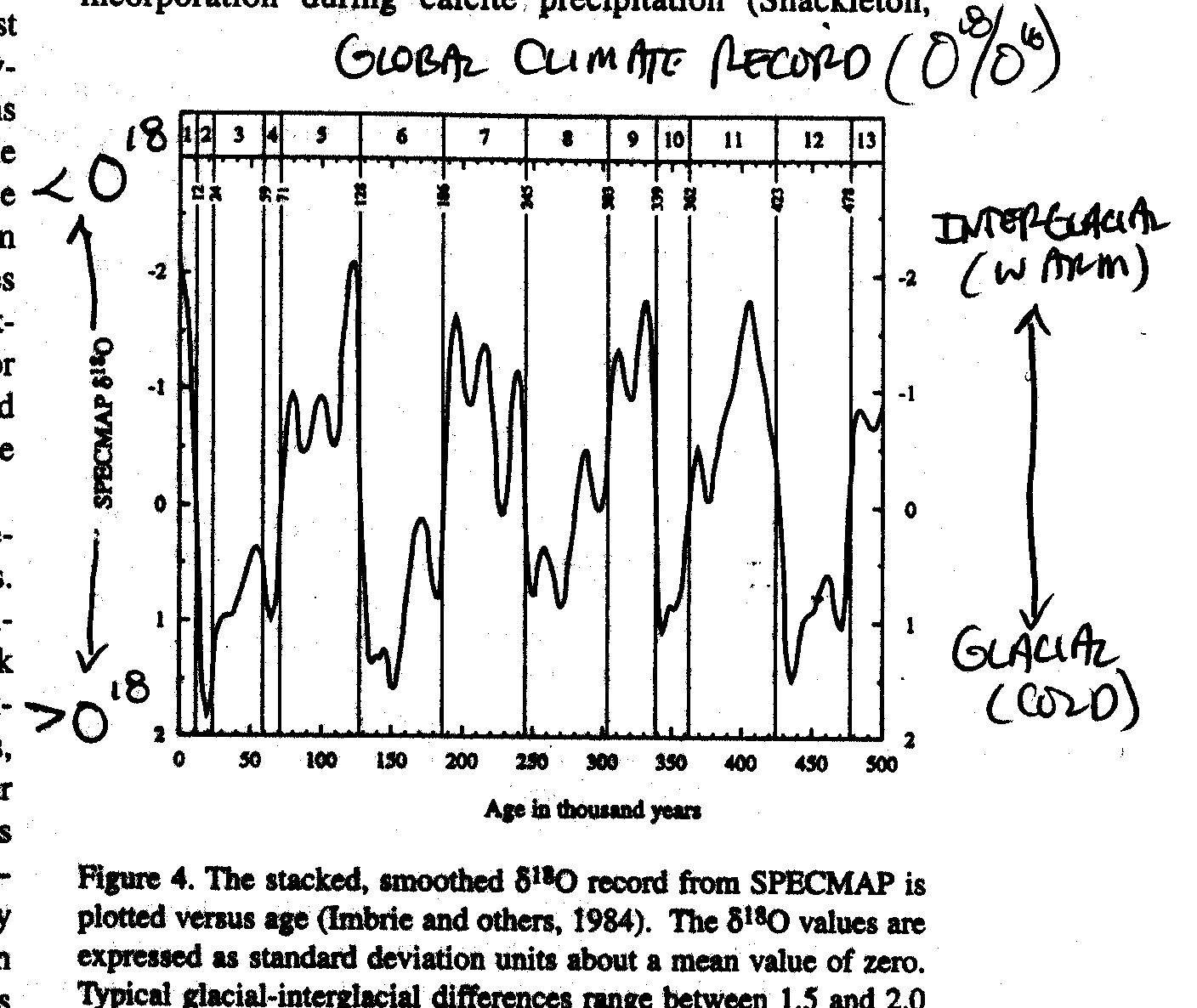 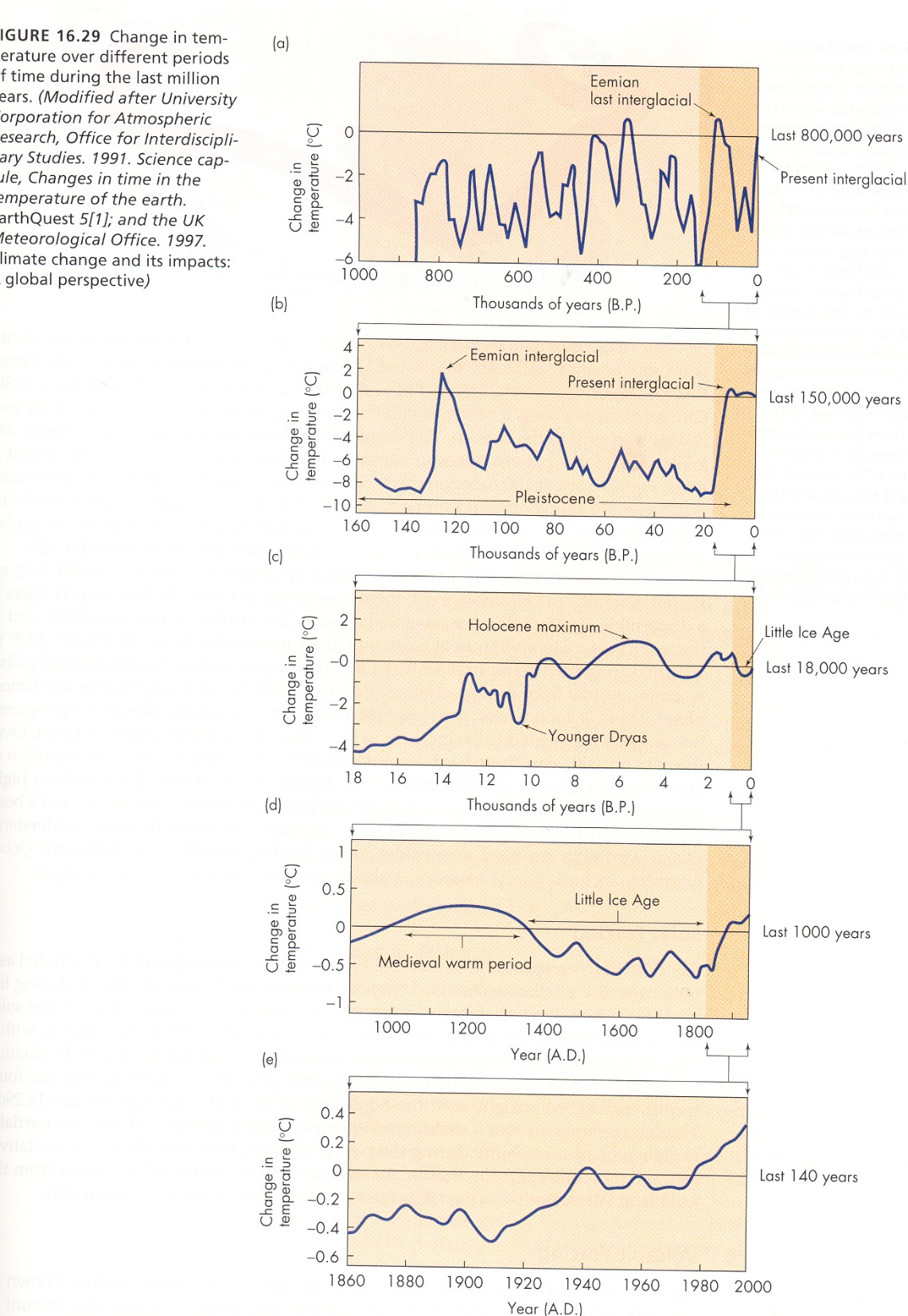 Some possible causes of glaciation
Milankovitch hypothesis
Shape (eccentricity) of Earth’s orbit varies
Angle of Earth’s axis (obliquity) changes
Earth’s axis wobbles (precession)
Changes in climate over the past several hundred thousand years are closely associated with variations in the geometry of Earth’s orbit
Other factors are probably also involved
Any successful theory must account for
What causes the onset of glacial conditions
What caused the alteration of glacial and interglacial stages that have been documented for the Pleistocene epoch
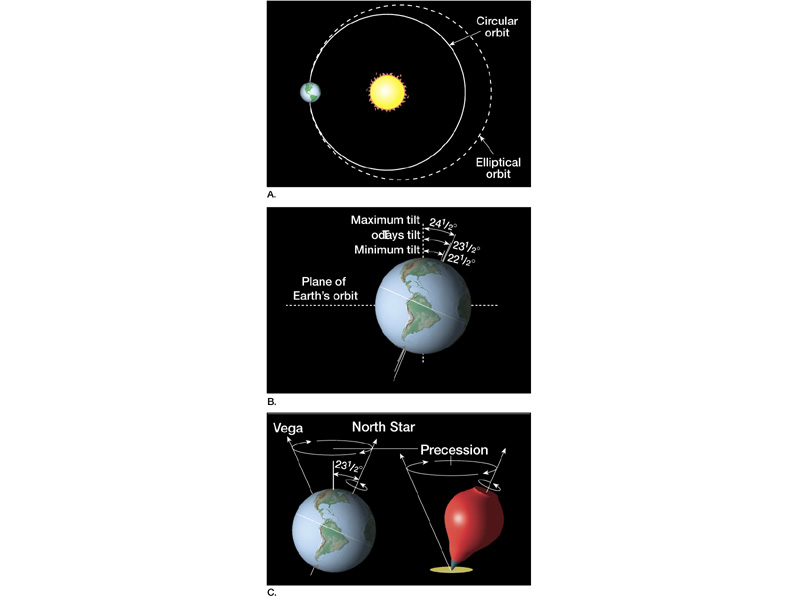 Eccentricity of
Orbit
(100,000 yr cycle)
Obliquity of Tilt
(21.4-24.5 deg)
(41,000 yr cycle)
Precession
(23,000 yr cycle)
Global Temperature Rise
Figure 9.32
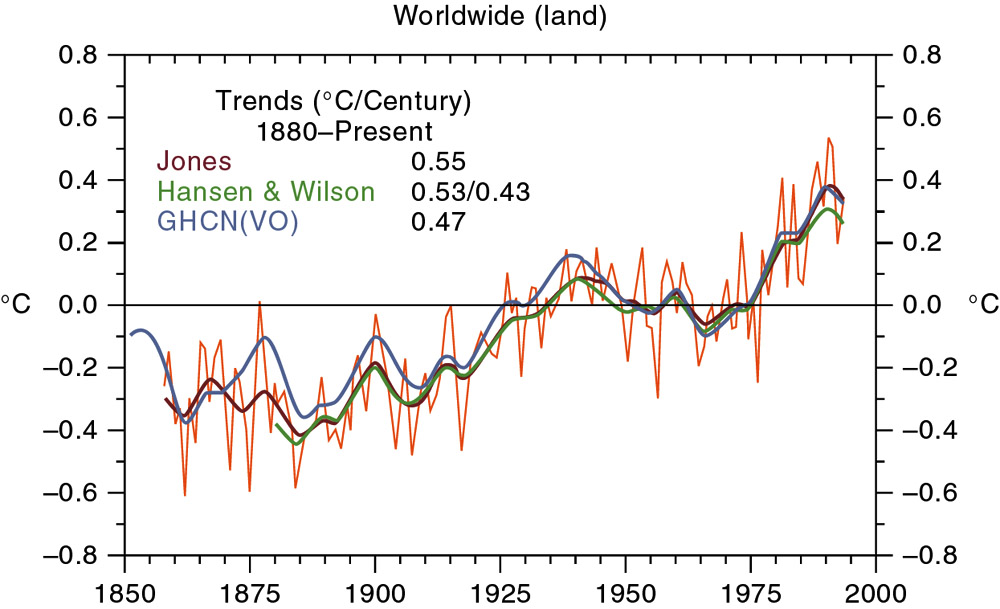 Flooding if Ice Sheets Melted
Figure 9.31
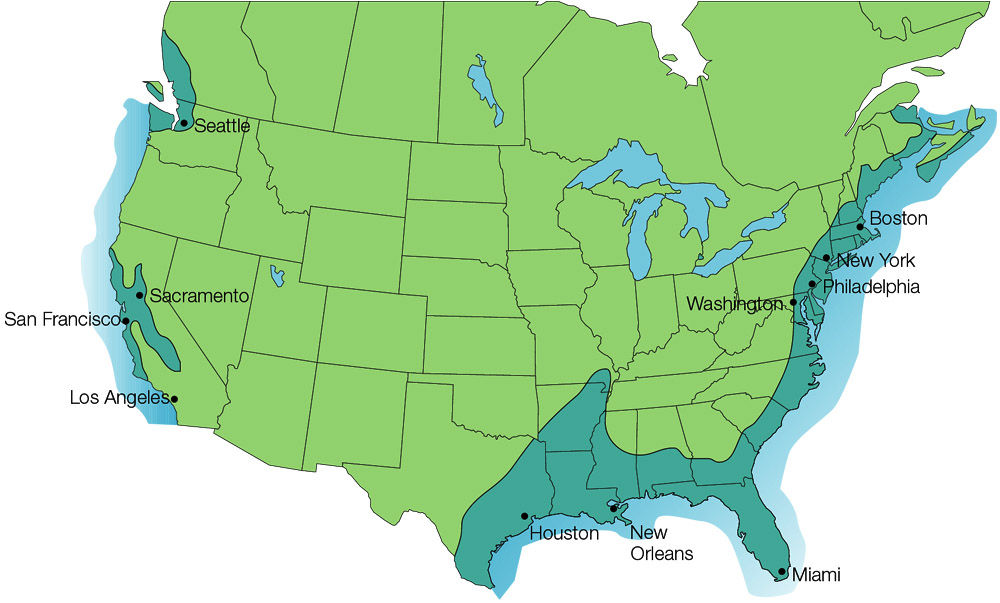